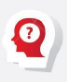 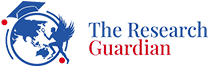 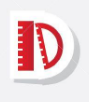 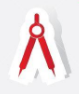 List Of Abbreviations
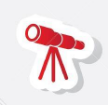 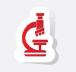 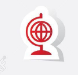 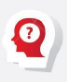 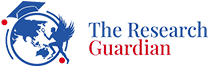 Recipe For A Perfect 
Dissertation
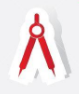 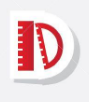 Do not ignore the little portions of your dissertation – portions like the list of abbreviations.
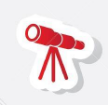 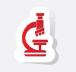 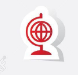 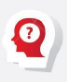 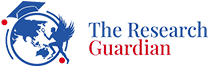 Abbreviations & Acronyms
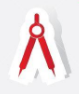 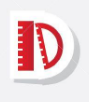 What are they?

Abbreviations are short forms of words. For example, the word, “doctor” can be written as, “Dr.” which is an abbreviation

Acronyms are abbreviations that are constructed using the first letters of all the words in a term. For example, USA is an acronym of United States of America.
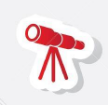 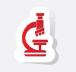 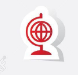 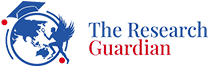 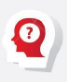 Abbreviations & Acronyms
Why include them in your dissertation?
Generally, acronyms and abbreviations are used to avoid the use of long words. They serve the same purpose in your dissertation as well. 
They help maintain the flow of your paper by allowing you to use the shortened form of a term instead of using the full word or phrase.
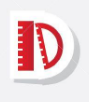 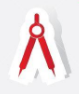 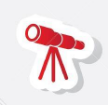 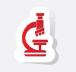 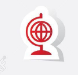 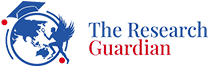 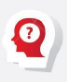 Abbreviations & Acronyms
Why include them in your dissertation?
Generally, acronyms and abbreviations are used to avoid the use of long words. They serve the same purpose in your dissertation as well. 
They help maintain the flow of your paper by allowing you to use the shortened form of a term instead of using the full word or phrase.
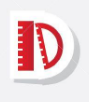 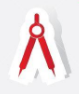 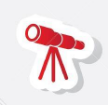 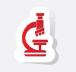 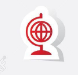 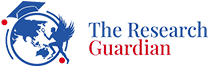 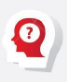 Abbreviations & Acronyms
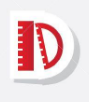 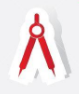 Rules for Using Abbreviations and Acronyms
Rule#1 – When using a particular abbreviation in your dissertation for the first time, always use the full form followed by the abbreviation in parenthesis.
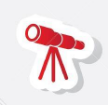 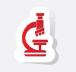 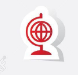 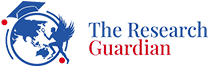 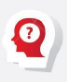 Abbreviations & Acronyms
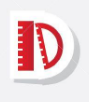 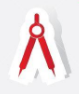 Rules for Using Abbreviations and Acronyms
Rule#2 – Only follow Rule#1 on the first appearance of a particular abbreviation – when using the same abbreviation again, just use the shortened form.
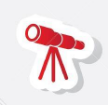 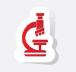 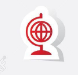 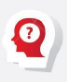 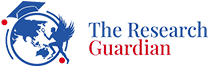 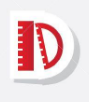 List Of Abbreviations In A Thesis 
Or A Dissertation
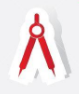 Why is there a need for a list?

A typical dissertation contains several abbreviations. If your dissertation contains abbreviations that your readers (which in case of a dissertation, are supervisors and evaluators) might not be familiar with, having a list of abbreviations section can assist them in understanding those abbreviations and they can refer to it as a guide.
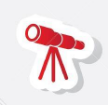 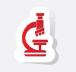 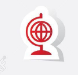 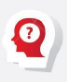 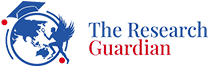 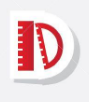 List Of Abbreviations In A Thesis 
Or A Dissertation
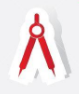 How is it written?

The abbreviations in the list must be arranged in alphabetical order.
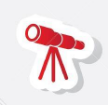 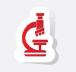 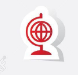 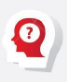 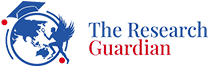 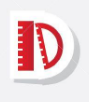 List Of Abbreviations In A Thesis 
Or A Dissertation
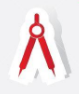 What purpose does it serve?

It helps your supervisor better understand your research and,
It helps maintain the flow in your writing by not having to define the abbreviations again and again.
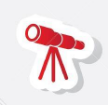 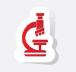 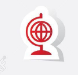 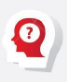 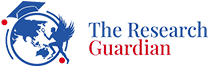 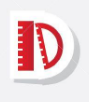 List Of Abbreviations In A Thesis 
Or A Dissertation
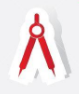 Where Does a List of Abbreviations Go?

Before the first chapter and after the table of contents
It must also be included the heading of list of abbreviations in the table of contents.
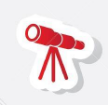 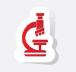 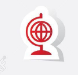 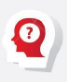 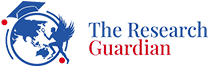 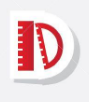 List Of Abbreviations In A Thesis 
Or A Dissertation
APA guidelines for abbreviations:
The full form of abbreviations and Acronyms must be spelled out completely on the first appearance in the document.
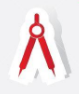 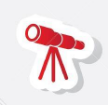 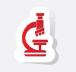 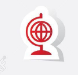 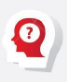 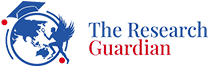 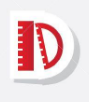 List Of Abbreviations In A Thesis 
Or A Dissertation
APA guidelines for abbreviations:
Abbreviation must only be used if they fulfil the following conditions: follows a convention, is apt to be familiar, will prevent unnecessary repetition, and will save space. 
An acronym or an abbreviation must not be used at the beginning of a sentence.
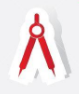 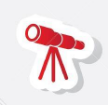 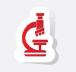 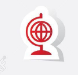 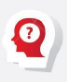 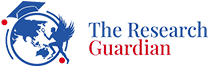 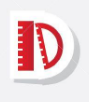 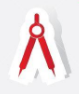 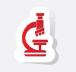 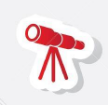 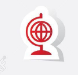 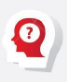 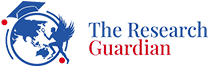 What did you learn?
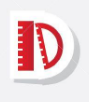 For a perfect dissertation, you don’t just have to make sure that all the chapters included in it are flawlessly written, you also have to pay attention to the other, smaller sections of your dissertation.
List of abbreviations is one of those portions that are not included in any of the chapters in a dissertation.
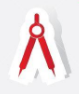 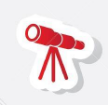 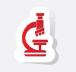 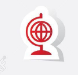 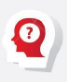 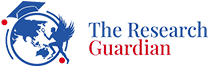 What did you learn?
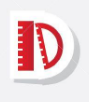 List of abbreviations assist your reader by defining the abbreviations used in your thesis.
It comes after the table of contents and before the first chapter. 
When using abbreviations in APA format, there are certain guidelines that you must abide by.
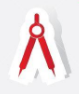 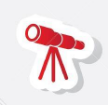 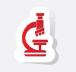 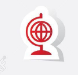 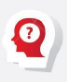 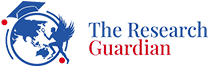 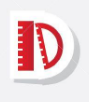 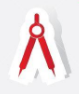 Thank You
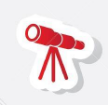 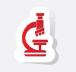 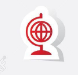